Docu-bot
Jiří Chudoba1, Michal Chudoba2, Lukáš Hejtmánek31 – FZU and CESNET, 2 – Charles University, 3 – Masaryk University3. 10. 2024EGI Conference 2024, Lecce
[Speaker Notes: add institutions]
Motivation
dCache documentation quite complex
dCache book, user forum
Users ask questions that have already been answered
Difficult search in the provided documentation
Q&A, Book, Users Guide
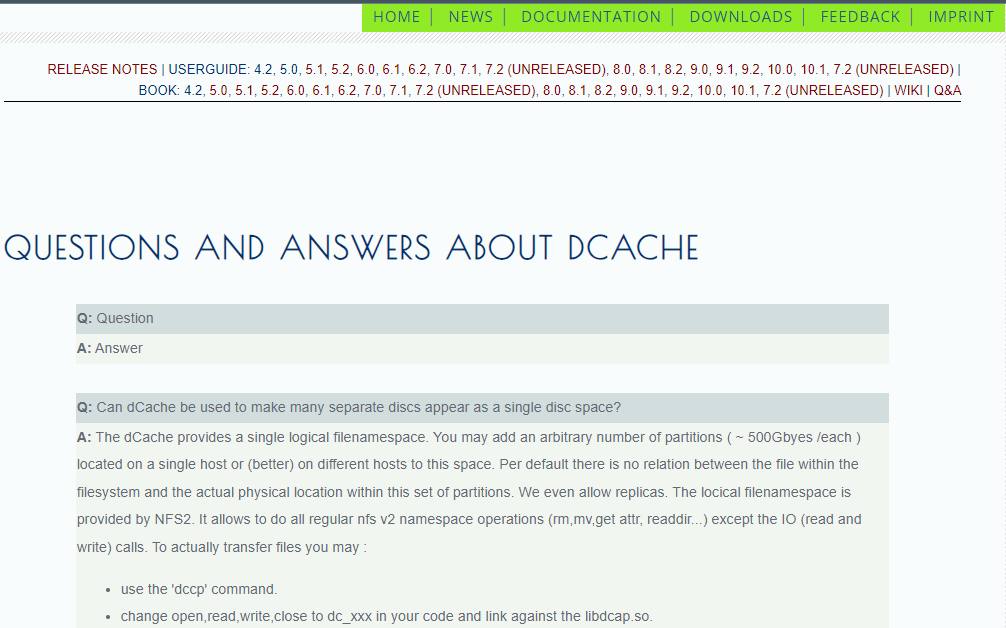 AI based solution:

Retrieval Augmented Generation (RAG) bot
implementation
Utilize online git repositories as a source of information about a product
Add private archive of emails to dcache-forum
Use LLM to generate answers
mistralai/Mistral-7B-Instruct-v0.2
version with OpenAI models also available
must add payment method to use API, all tests < 10 USD
Vectorizer to process questions
sentence-transformers/all-MiniLM-L6-v2
OpenAI vectorizer text-embeddings-3-small
Custom prompts, more custom documents
Schema
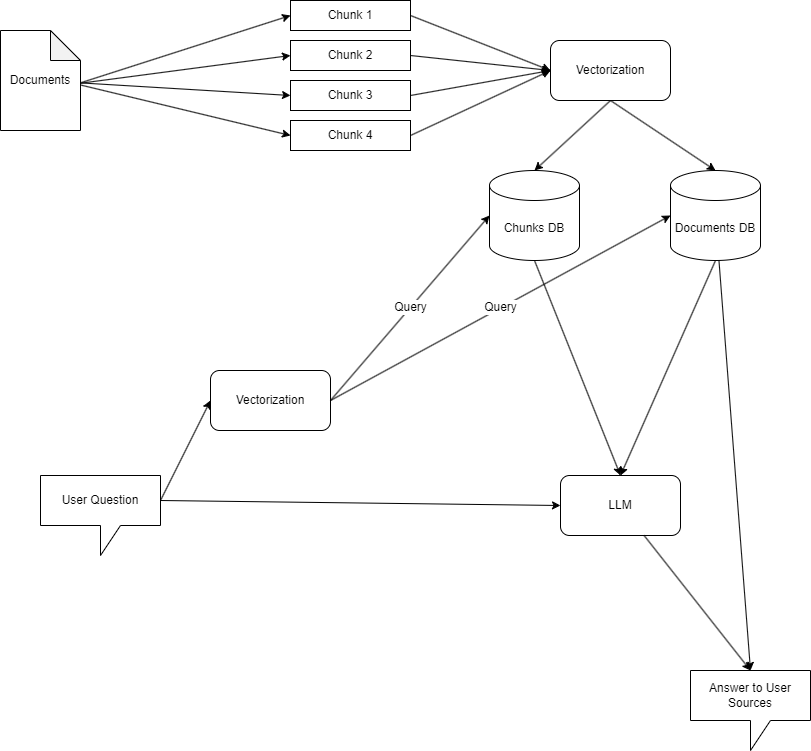 Examples
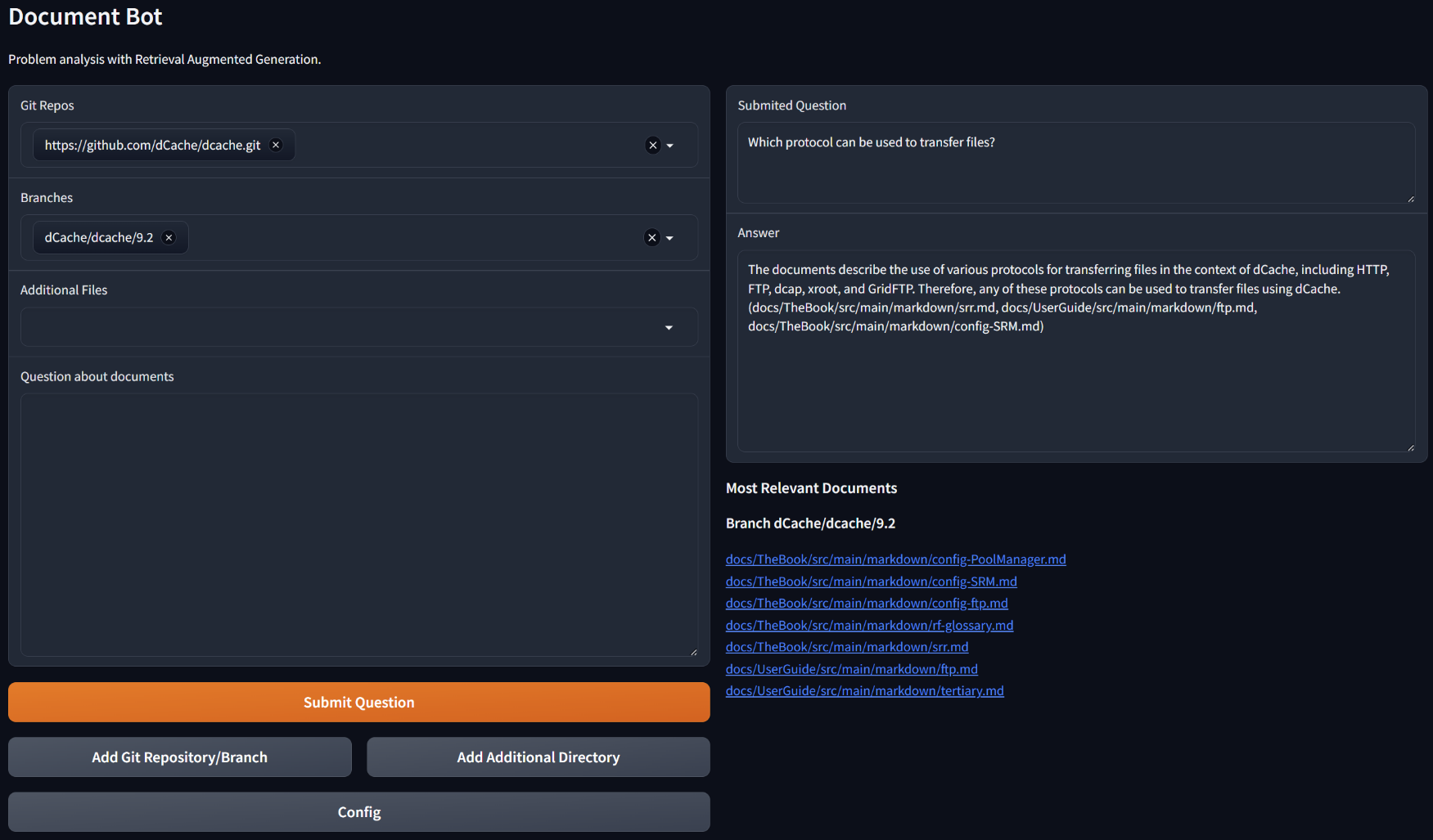 Examples
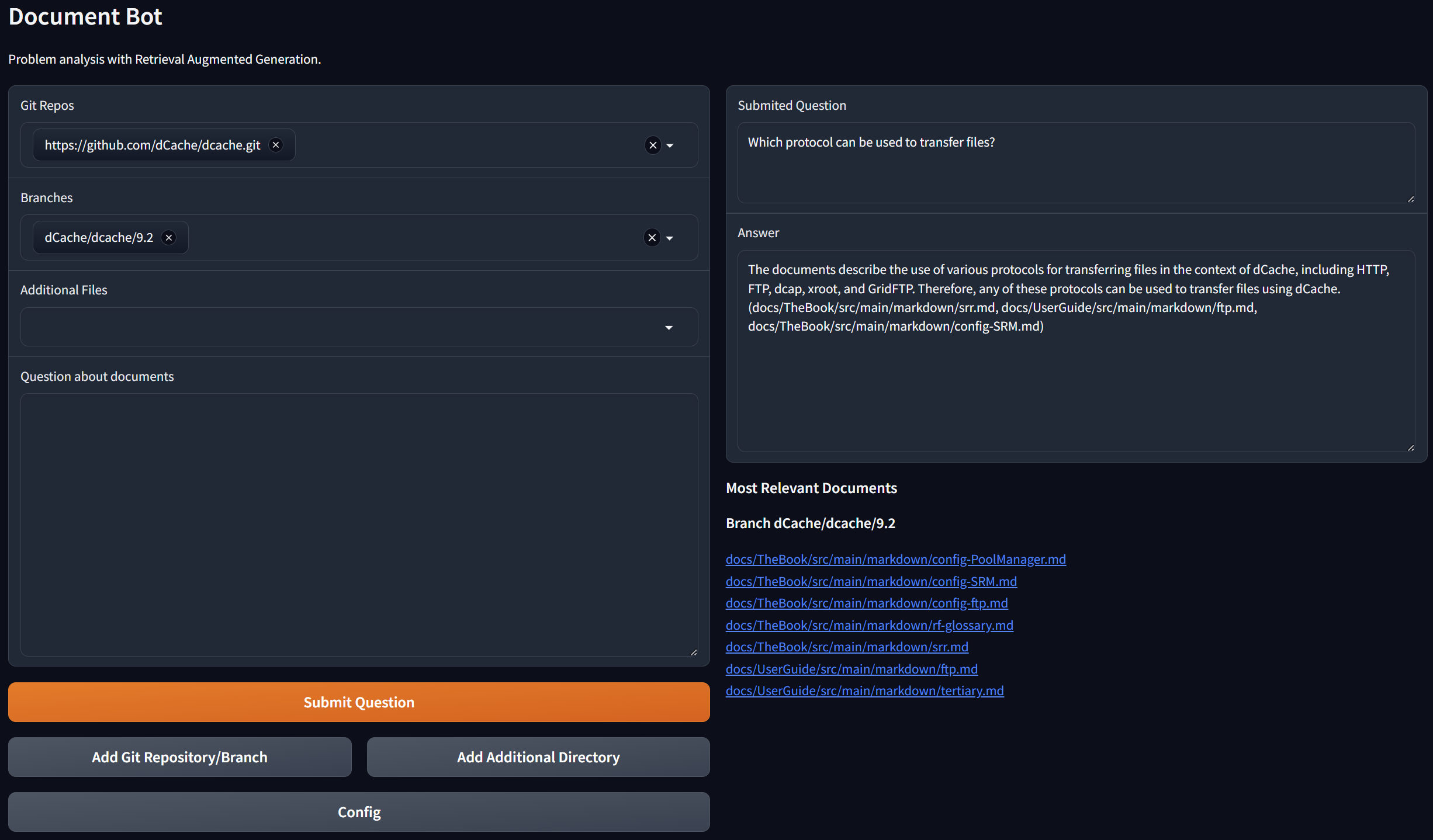 Examples
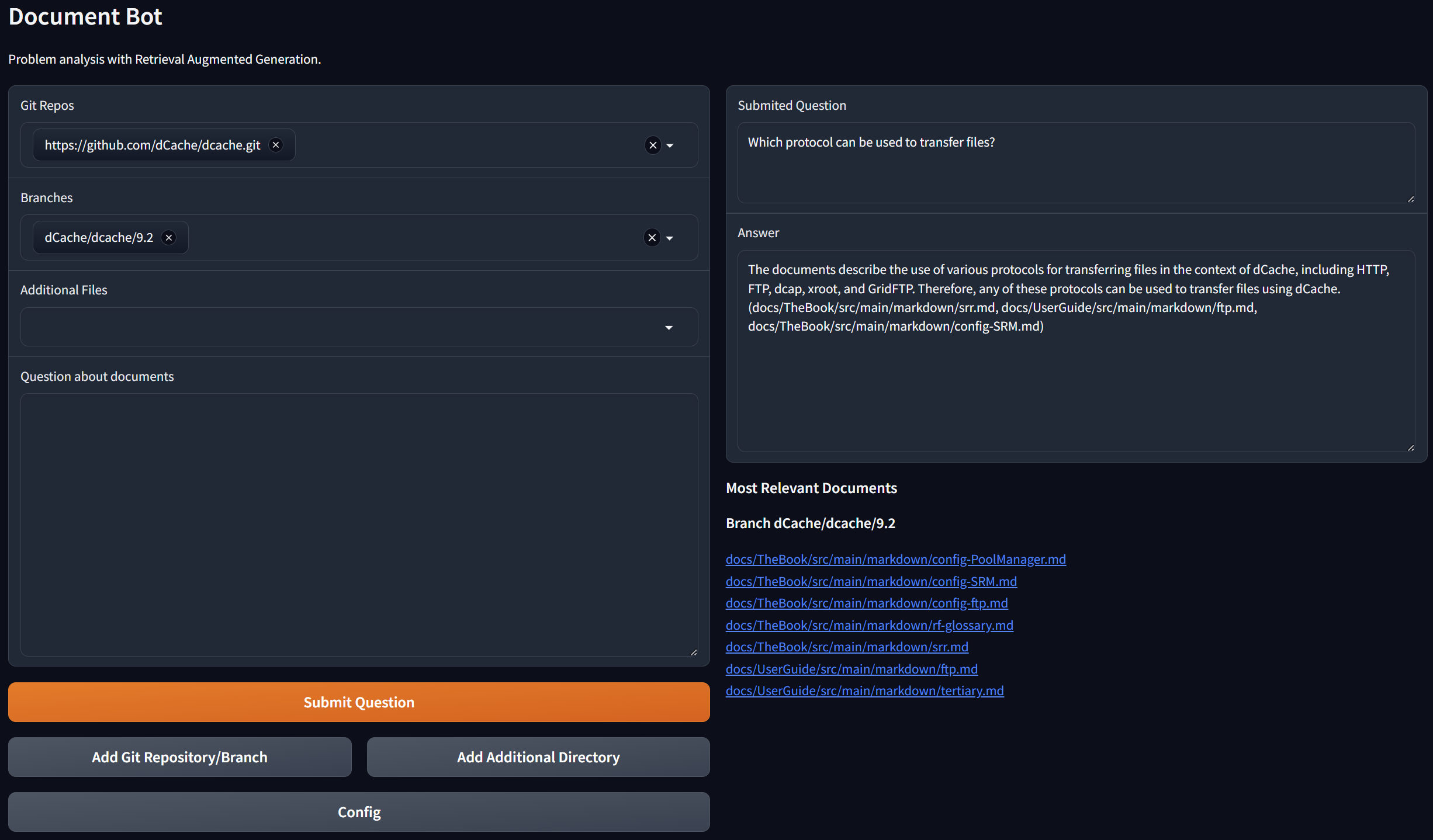 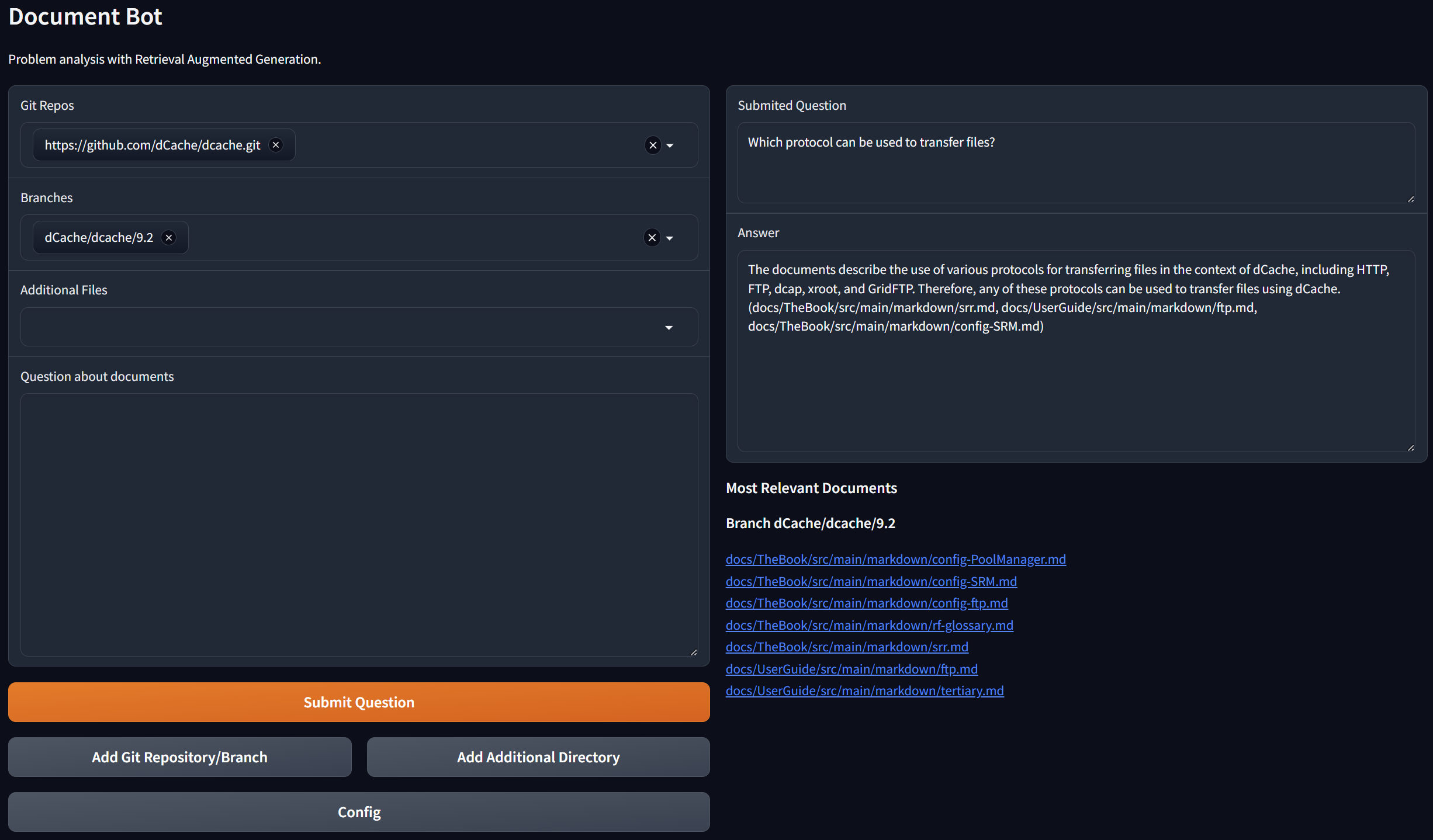 Examples
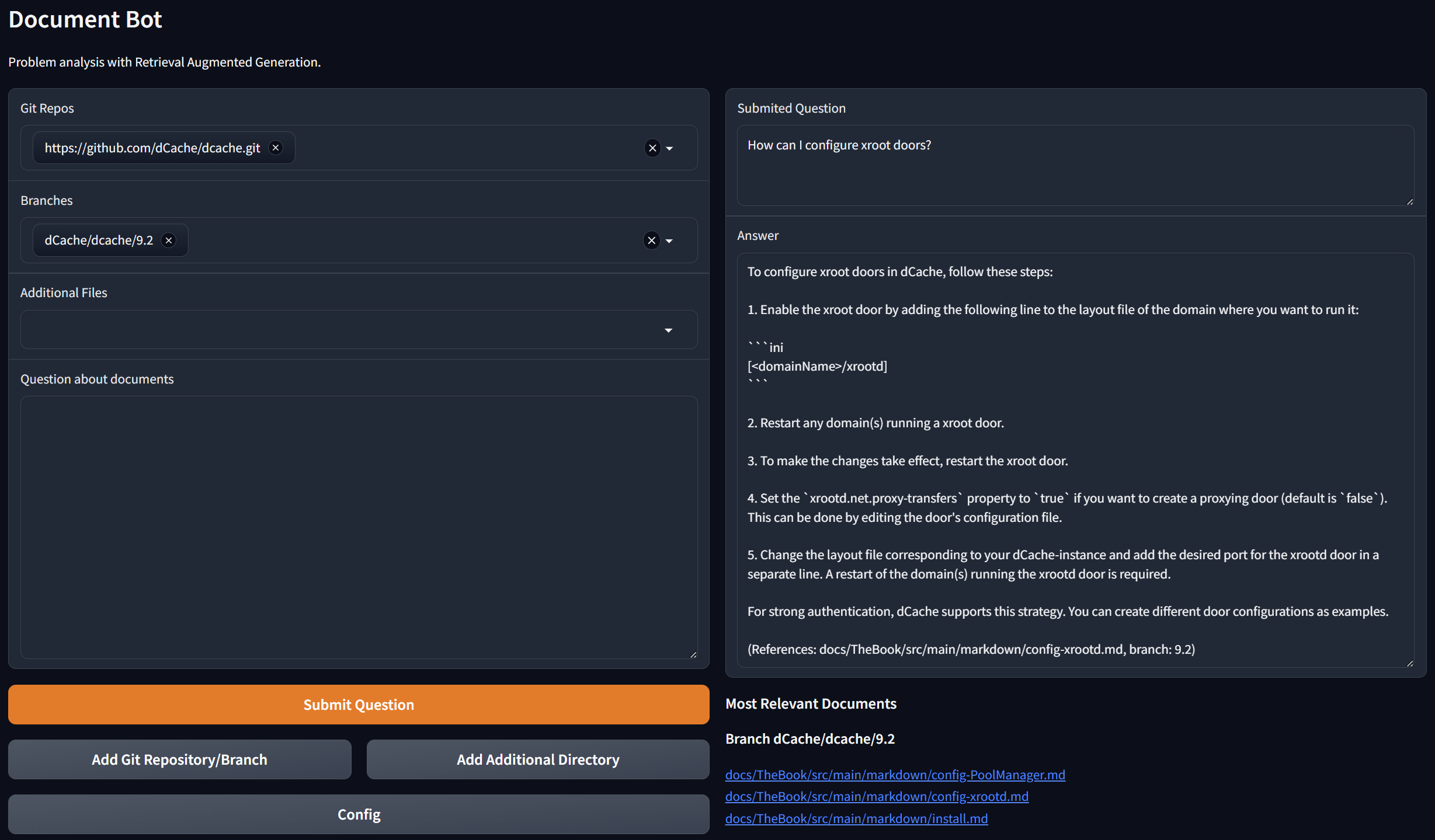 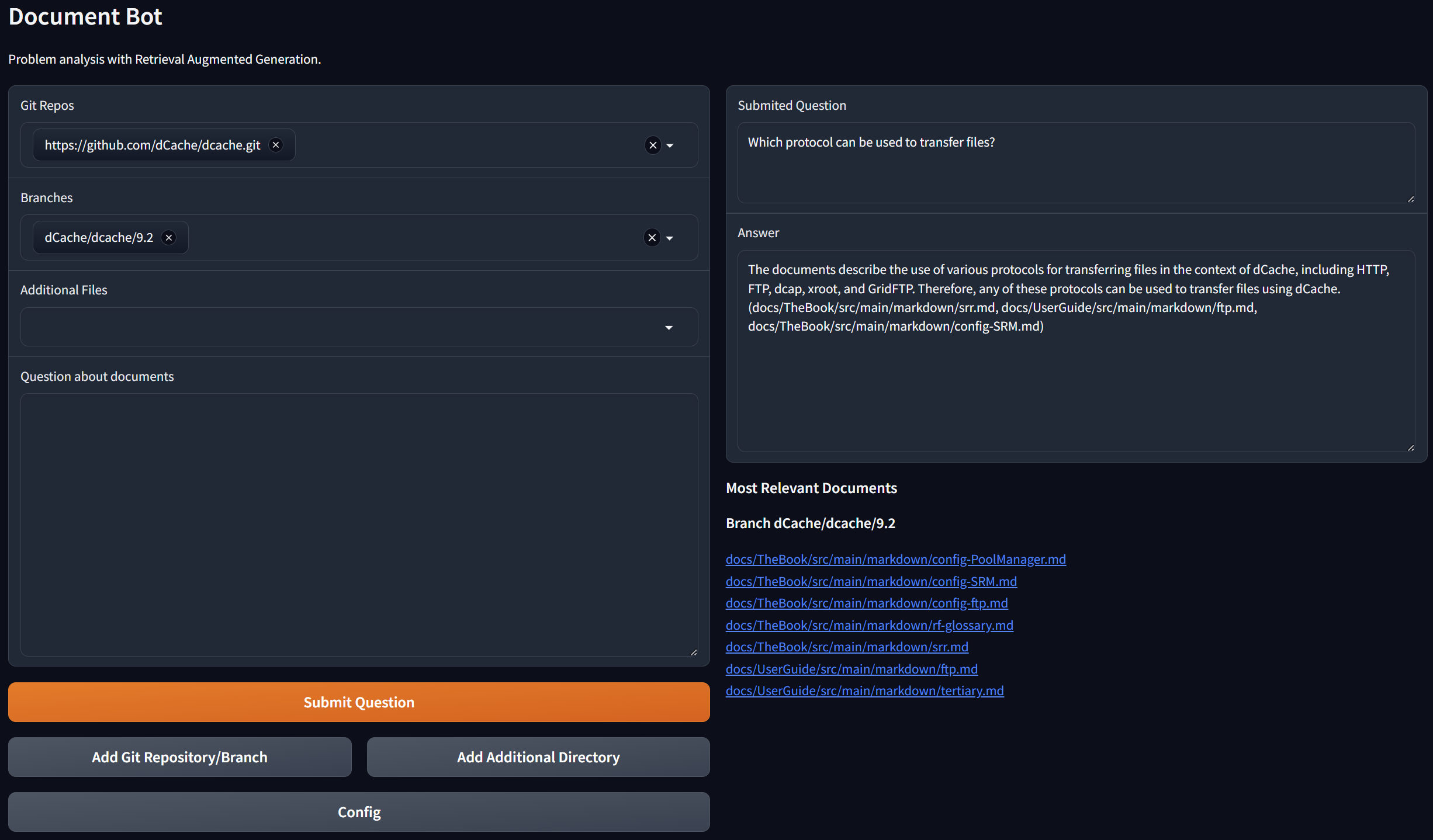 Configuration
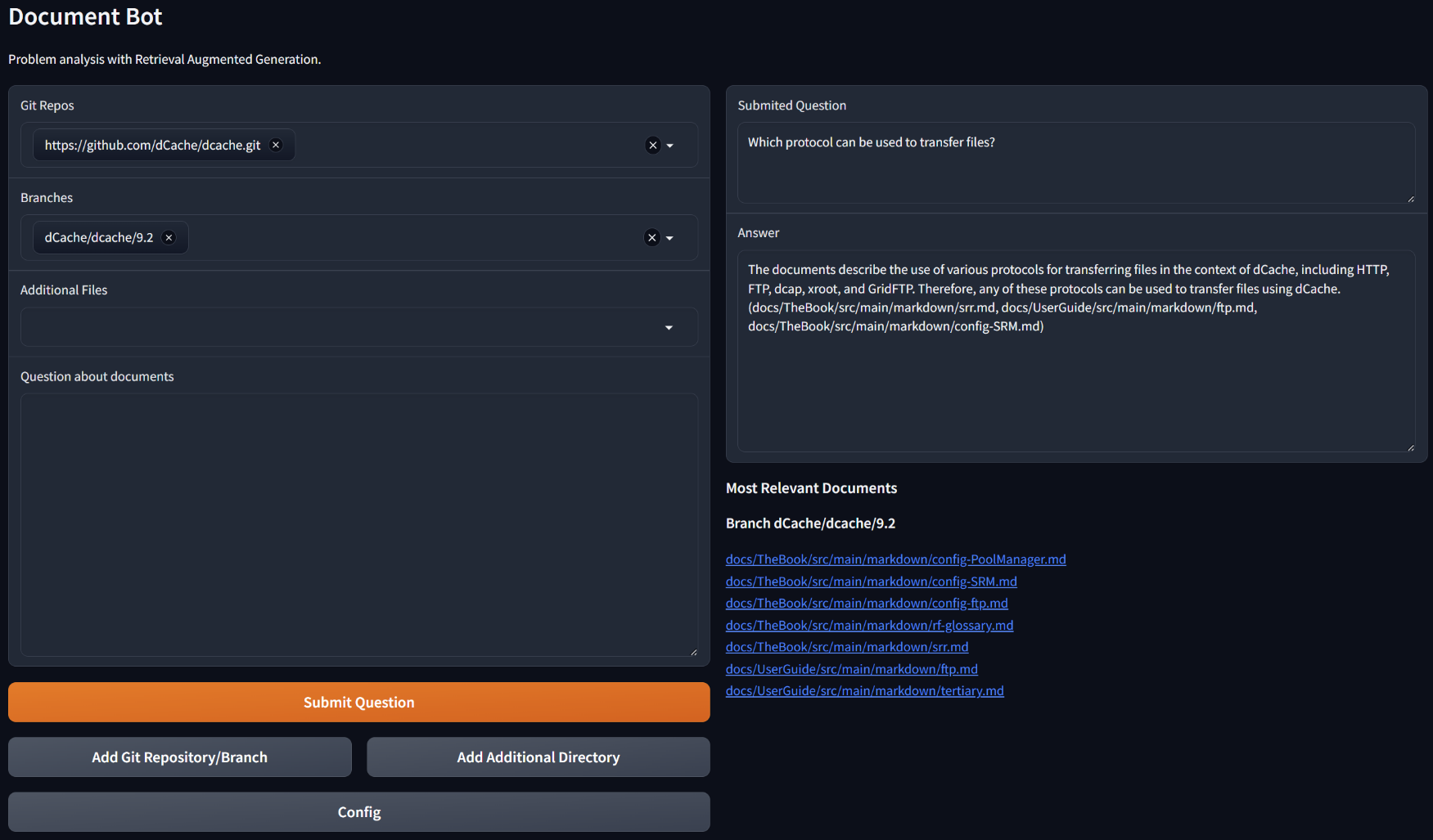 Configuration
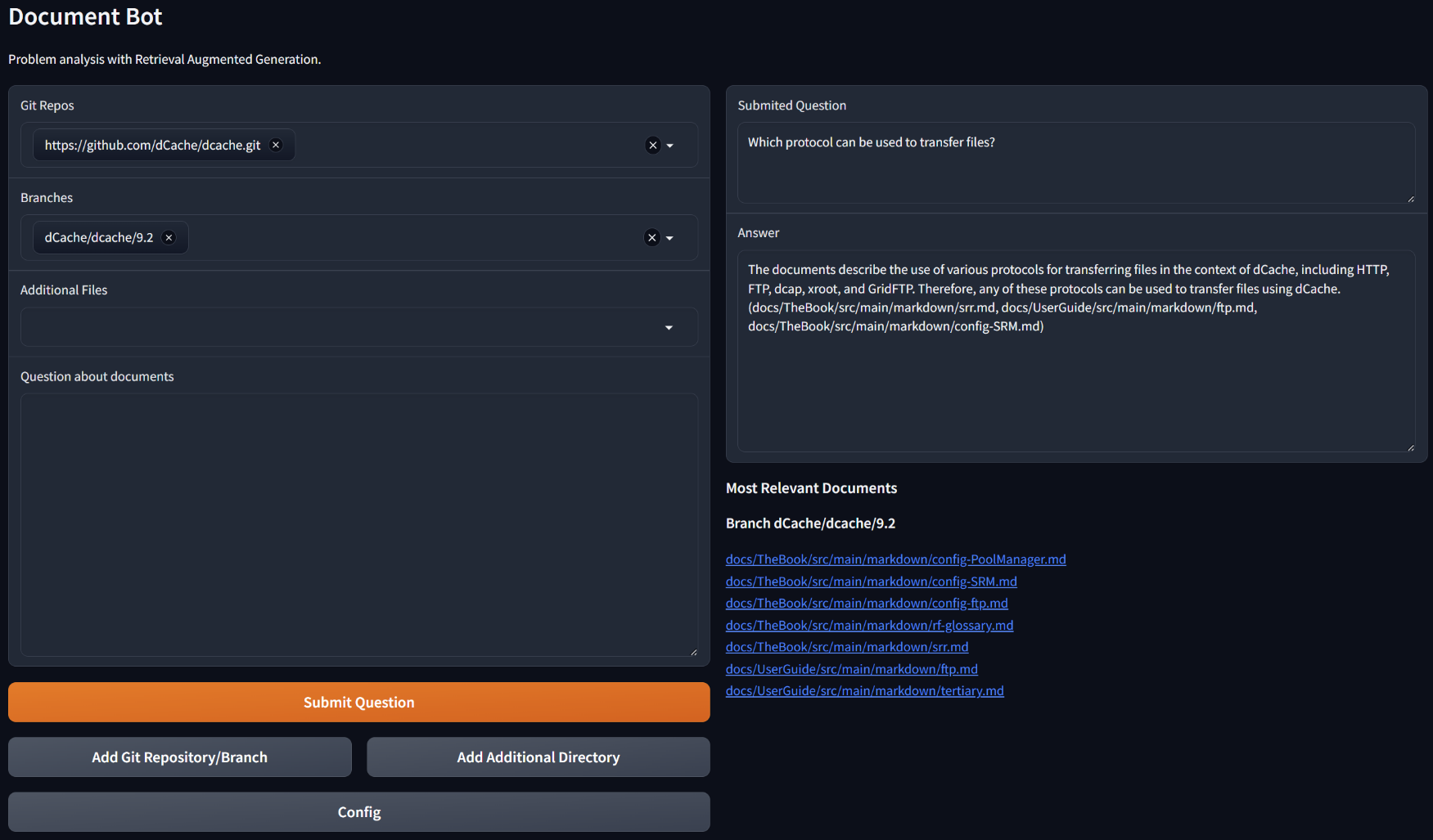 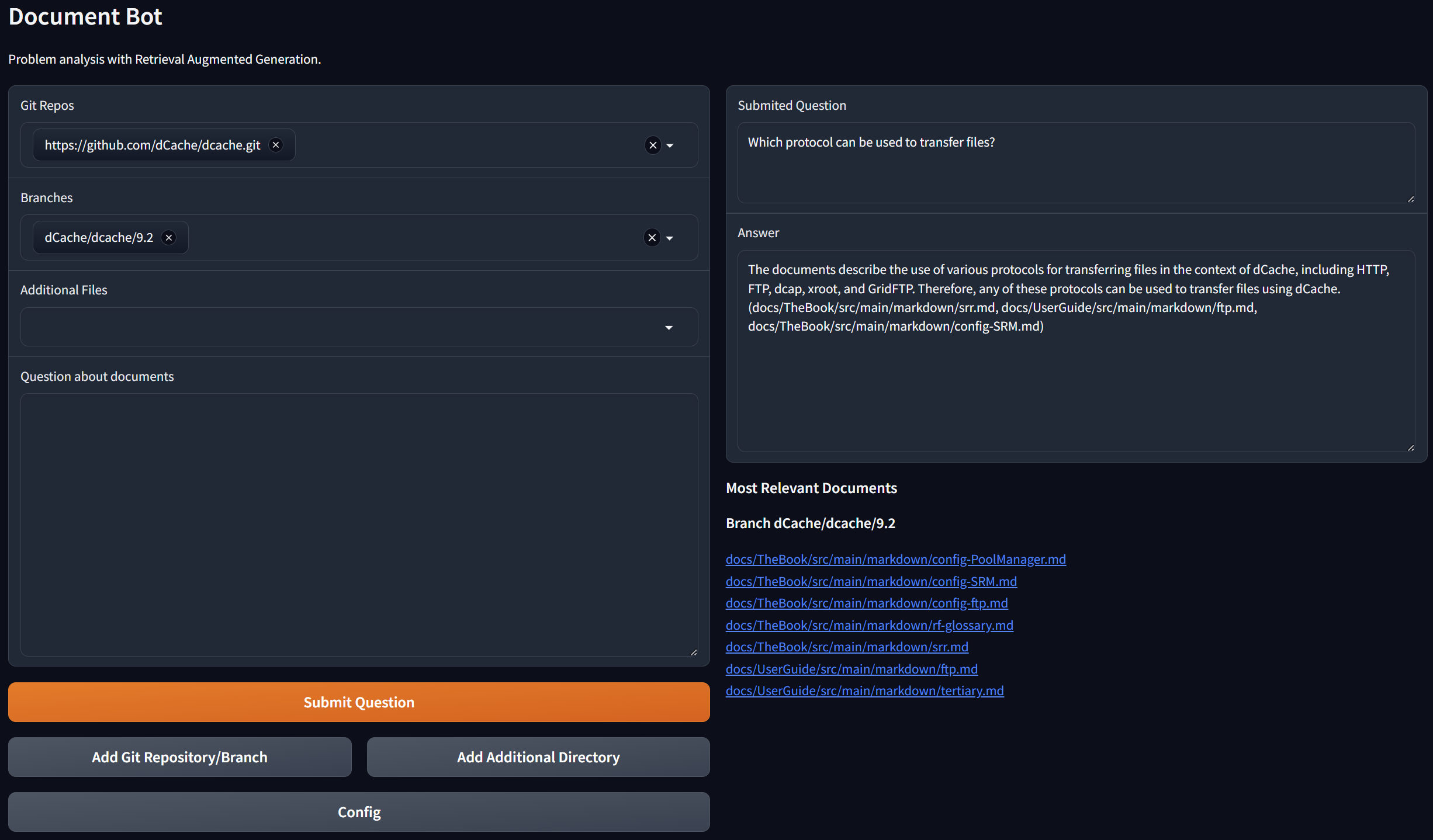 Configuration
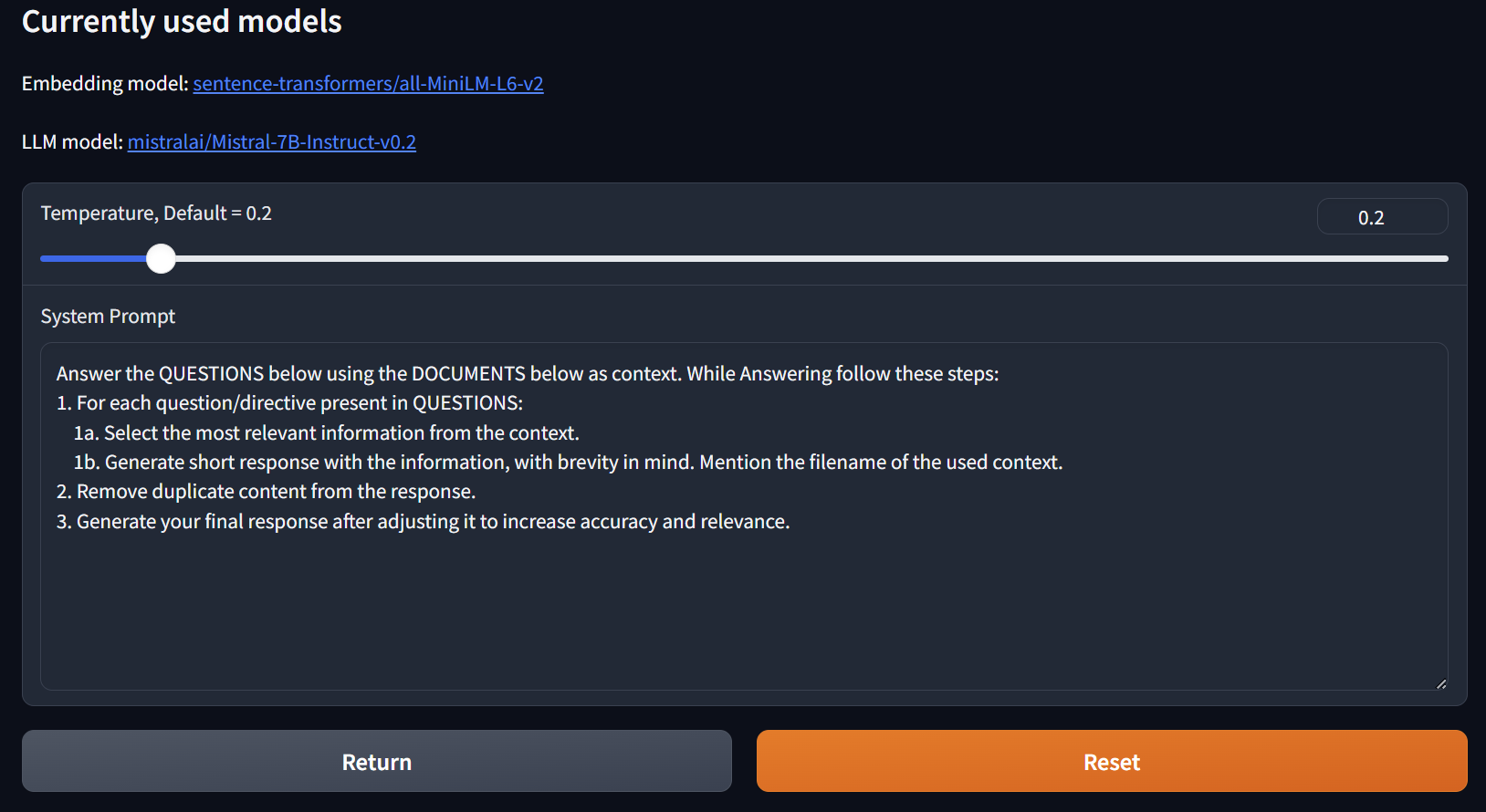 Hardware
Hardware and Performance
Our default model LLM mistralai/Mistral-7B-Instruct-v0.2 requires at least 8 GB GPURAM 
we used NVIDIA T4 with 16 GB GRAM
used GRAM: 5.4 GB
quantization: LLM 4 bits, processing in 16 bits
Bigger model Mixtral-8x7B: 80 GB (NVIDIA A100)
Response time in seconds
6.5 s (Which protocol can be used to transfer files?) 
Response when running on CPU only: many tens of seconds
More EXAMPLES
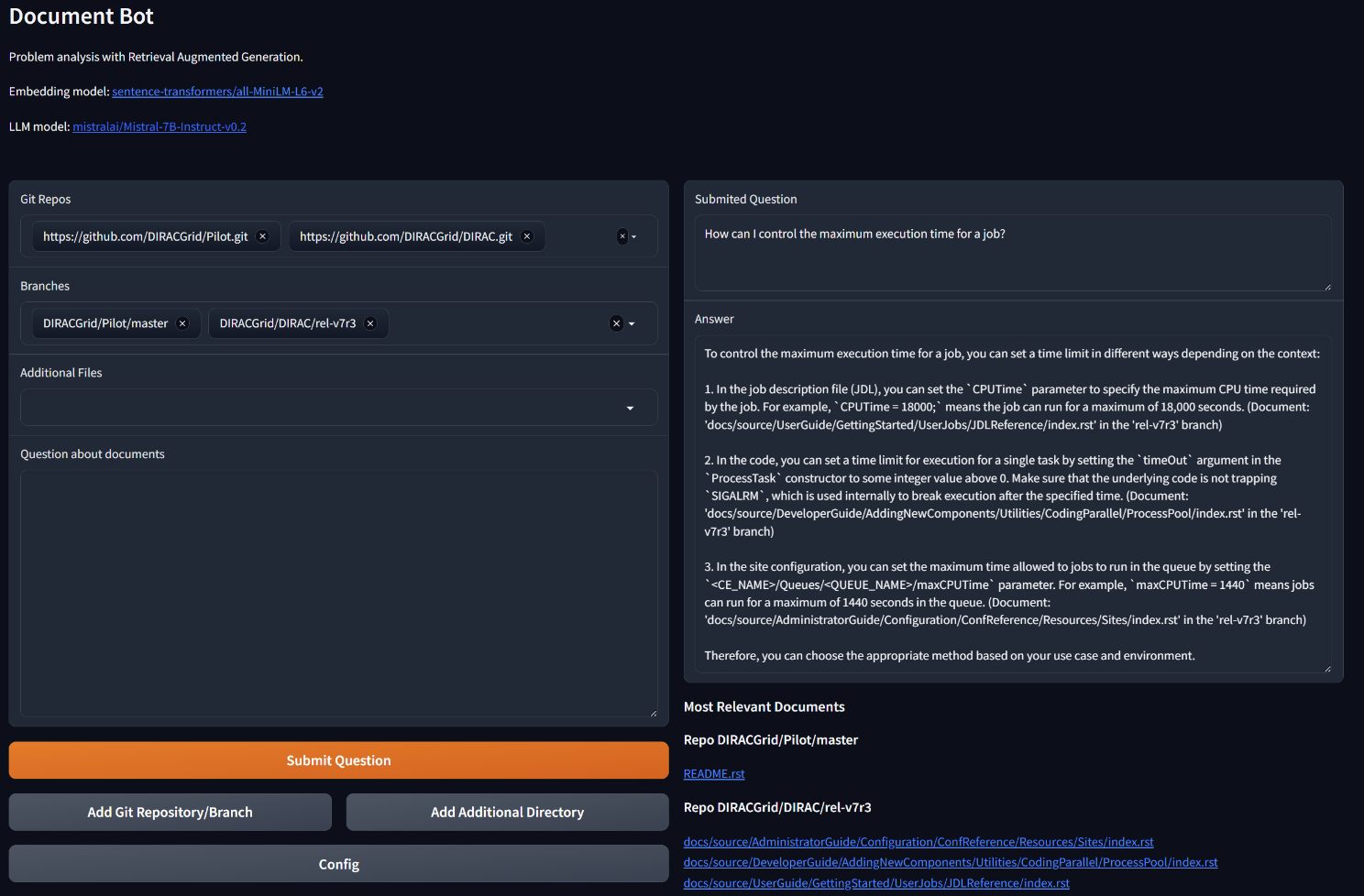 More EXAMPLES
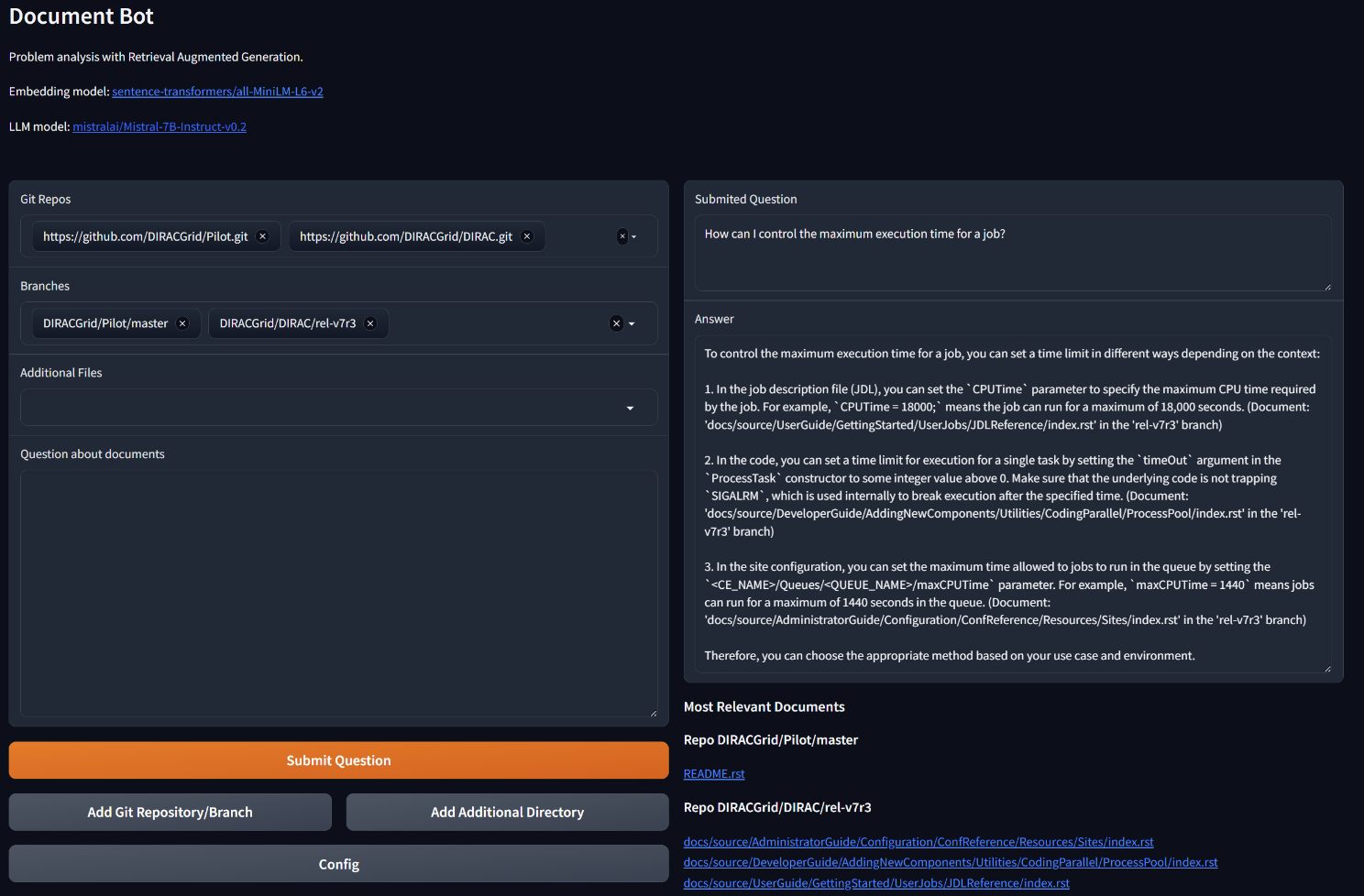 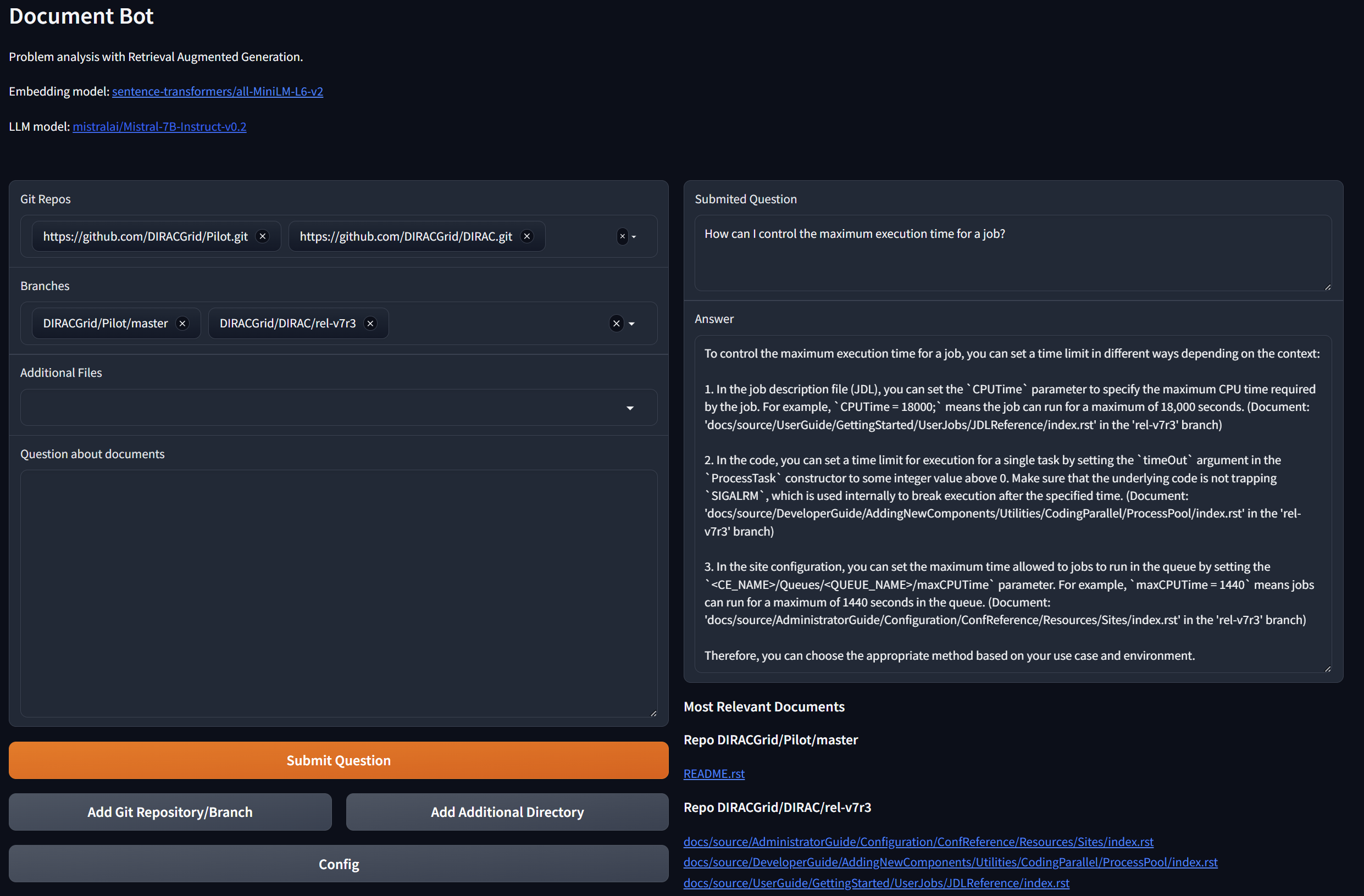 More EXAMPLES
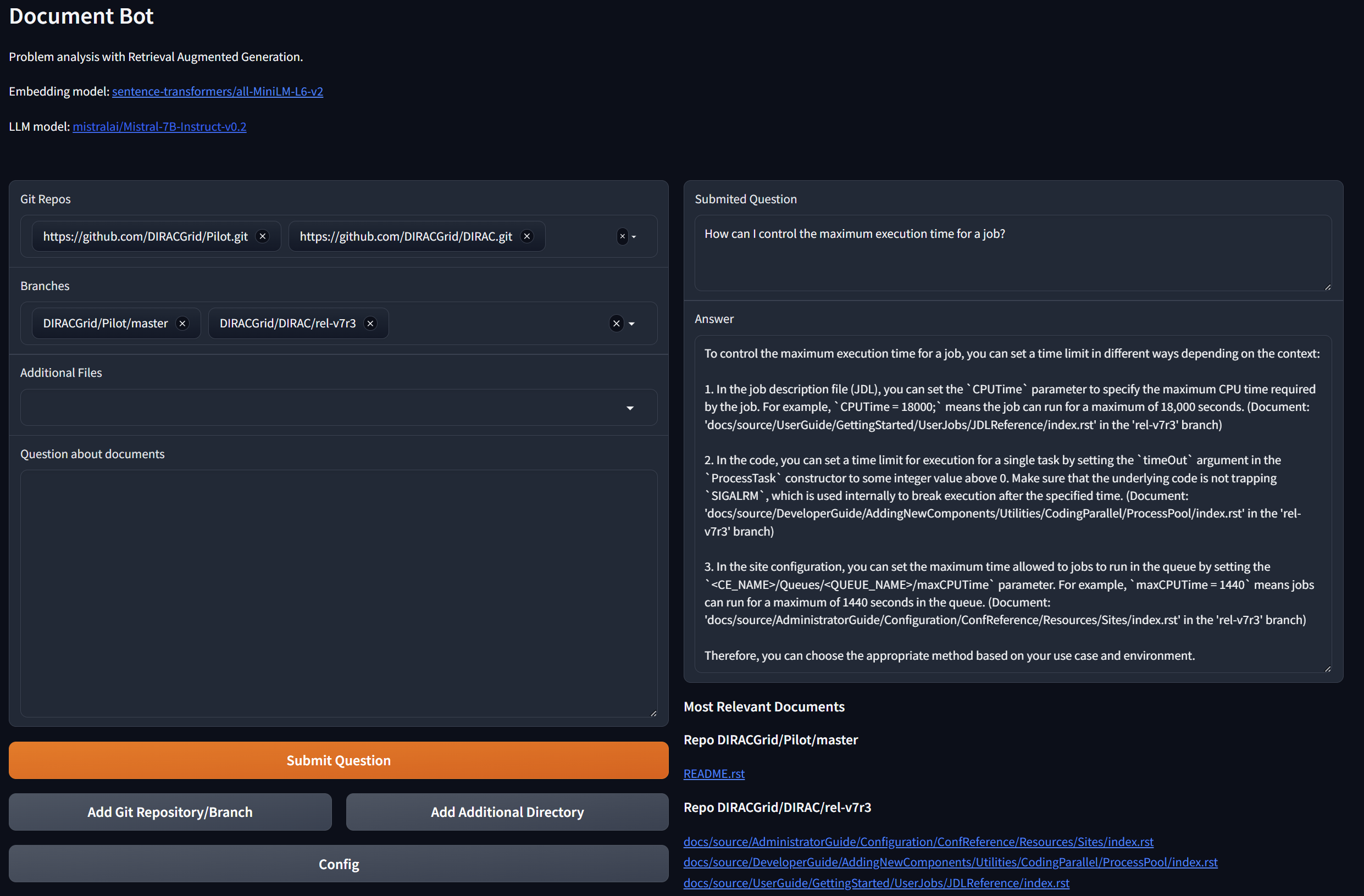 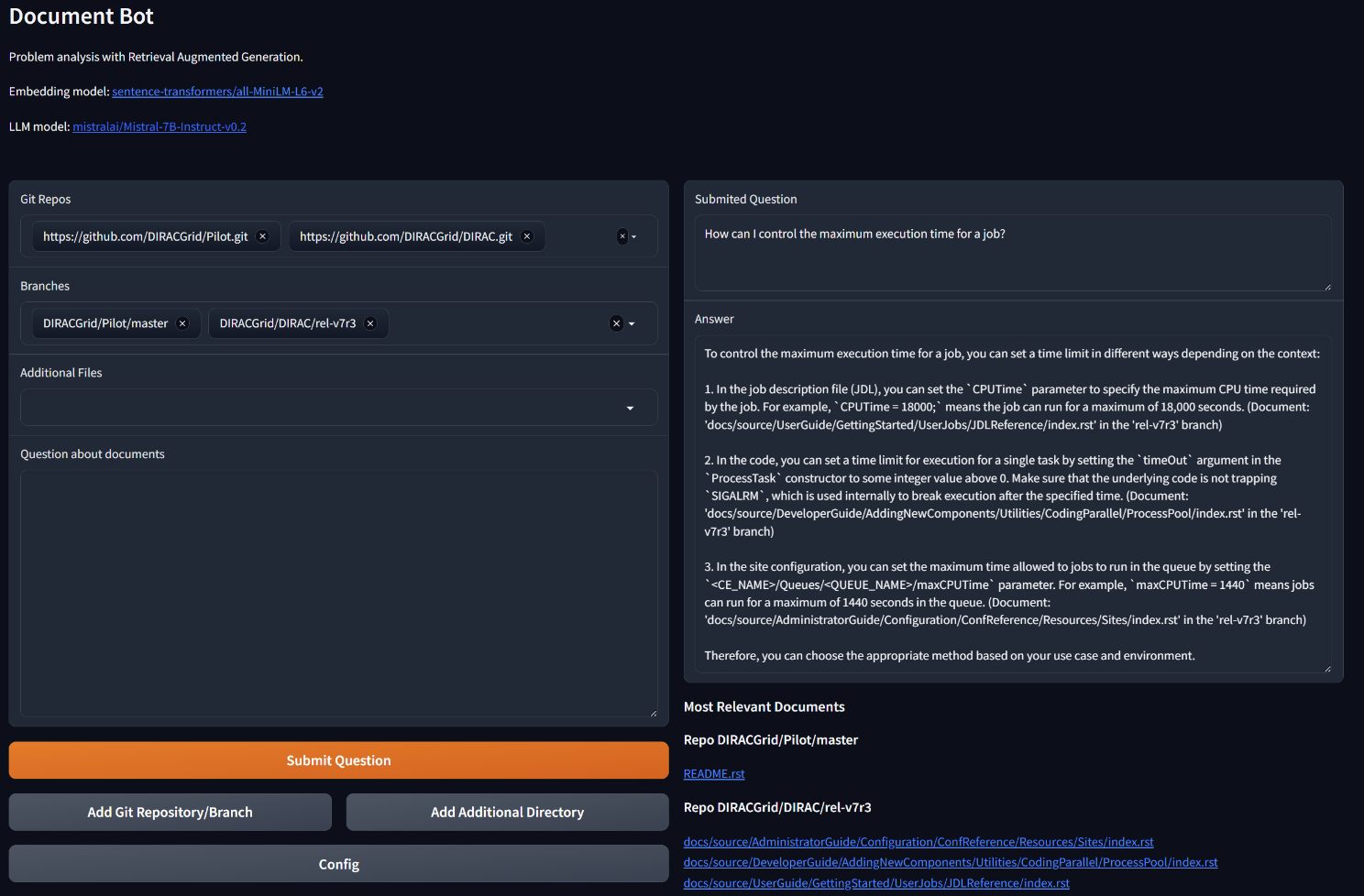 ChatGPT COMPARISON
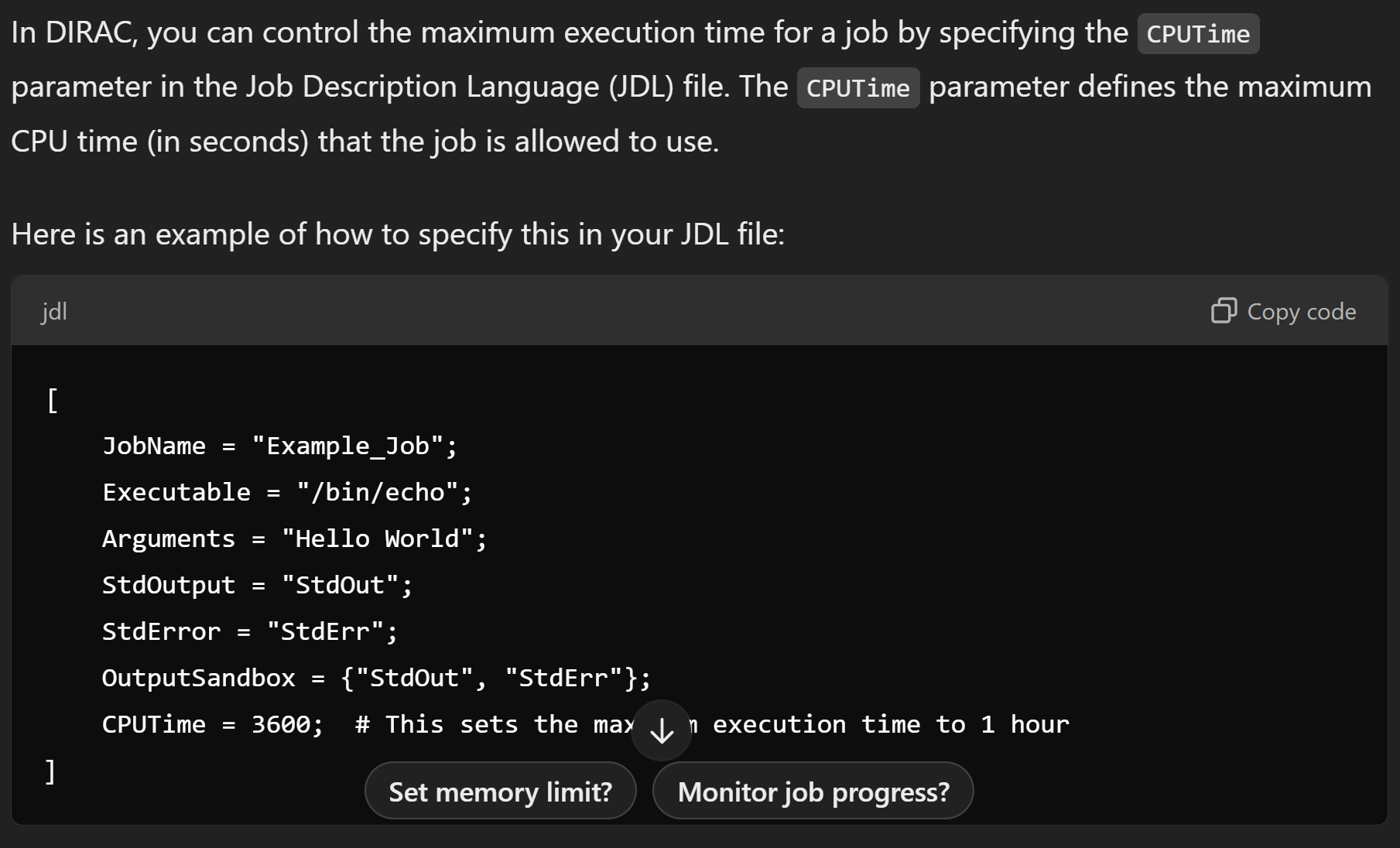 OpenAI’s GPT-4-turbo model
Summary
Summary
Publicly available software for user support improvement
https://github.com/jinymusim/Docu-Bot/
Private documentation can be added without sharing it publicly
Dedicated LLM instance quite costly
possibility to share it with many other similar bots
OpenAI’s ChatGPT fast improvements
Running instance for tests
http://78.128.250.22:7860/
(for a limited time)
Backup slides
More EXAMPLES
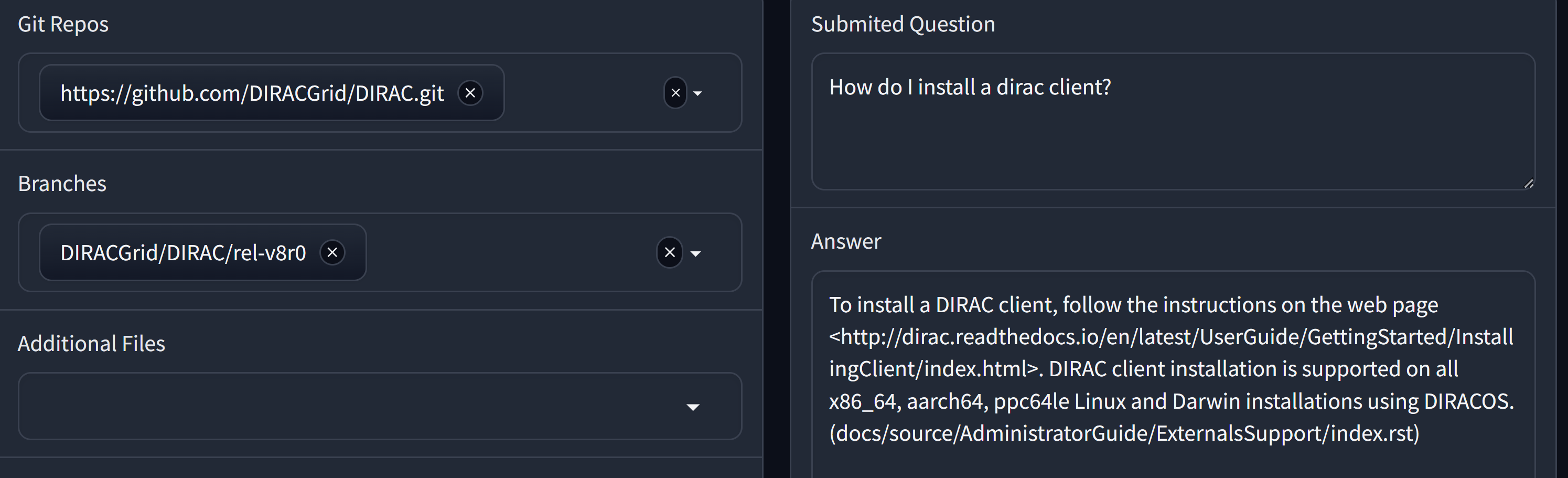 More EXAMPLES
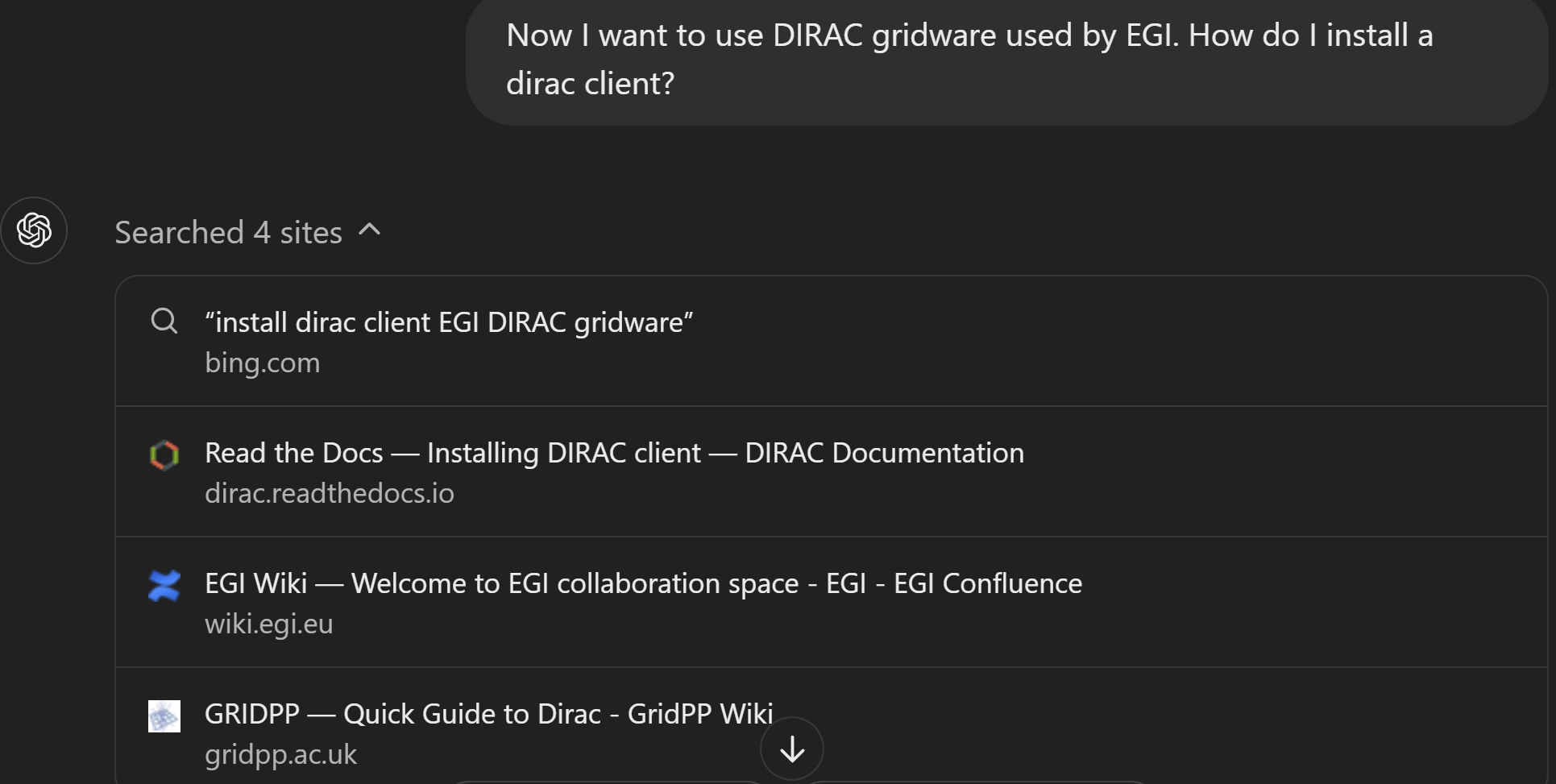 Configuration
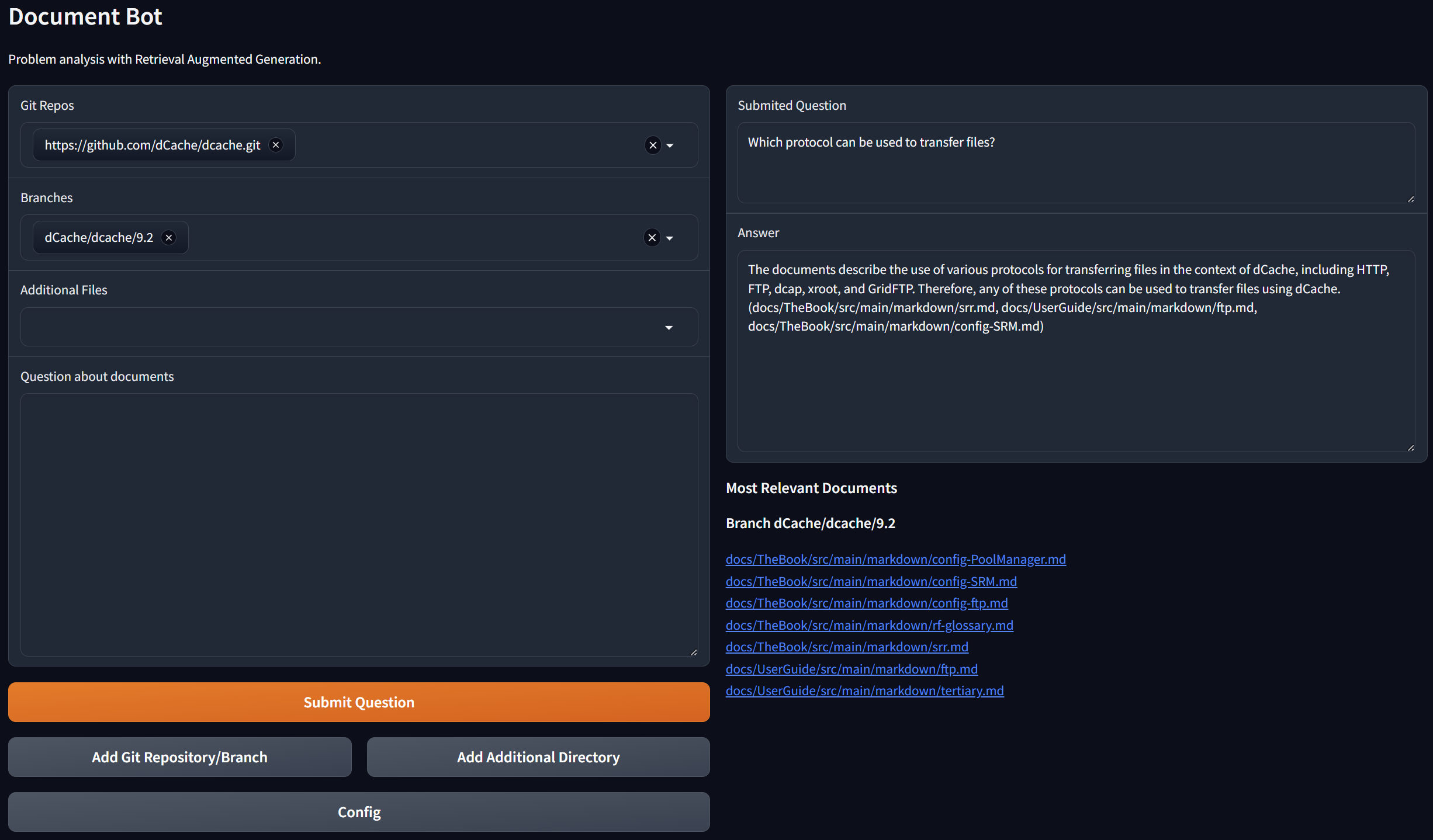